Открытое занятие по развитию речи в подготовительной к школе группе №2
«Путешествие в страну будущих  первоклассников»
Дата проведения: 29 ноября
Воспитатель: Михайлова А.Н.
Цель: 
Обогащать словарный запас, развивать зрительное и слуховое восприятие, внимание, мышление, память..
Задачи:


Совершенствовать речь как средство общения, добиваться полных ответов на вопросы;

Закрепить и обобщить знание детей об антонимах. Развивать умение понимать образность выражений и красоту поэтического произведения. Обобщить имеющиеся представления детей о лесе  его растительном и животном мире.

Продолжать формировать умение вести диалог между воспитателем и ребенком, учить быть доброжелательным и корректным собеседником, воспитывать культуру речевого общения.
Планируемые результаты:  дети - будущие школьники – проявляют инициативу с целью получения новых знаний; совершенствуется умение детей выражать свои мысли посредством речи.
Ребята вы любите путешествовать? Я вам предлагаю отправиться в страну будущих первоклассников
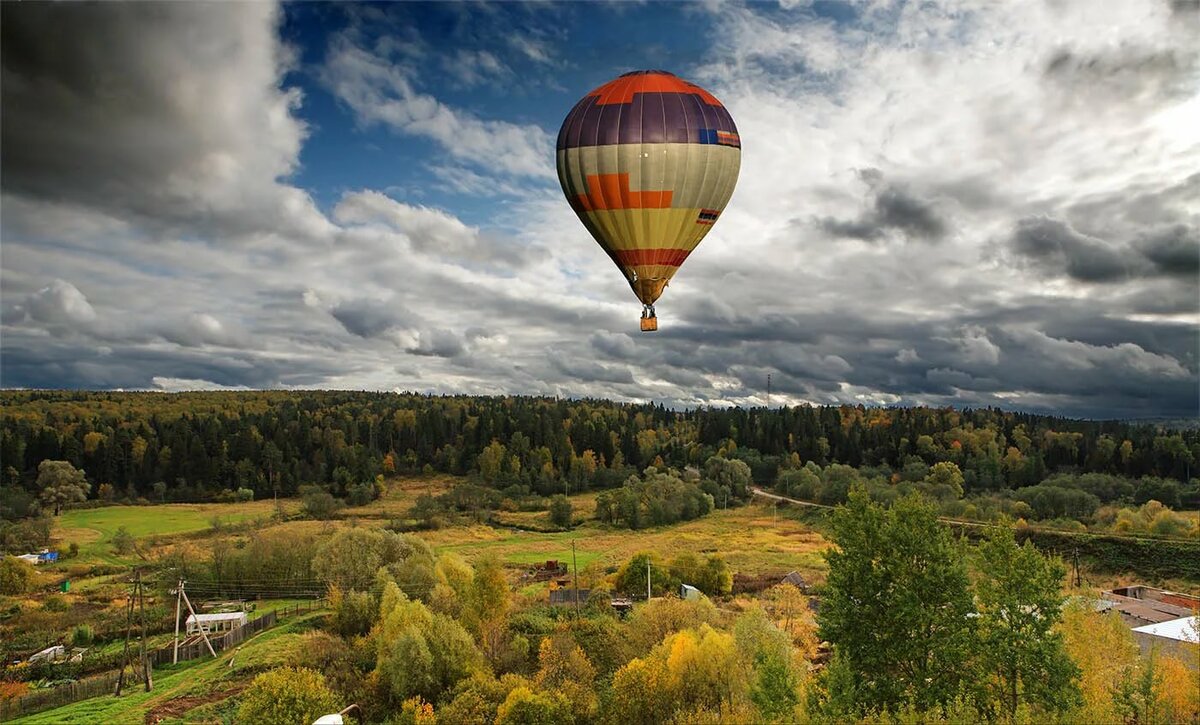 полетим мы с вами на воздушном шаре.
В стране будущих первоклассников нас ждет много интересных заданий
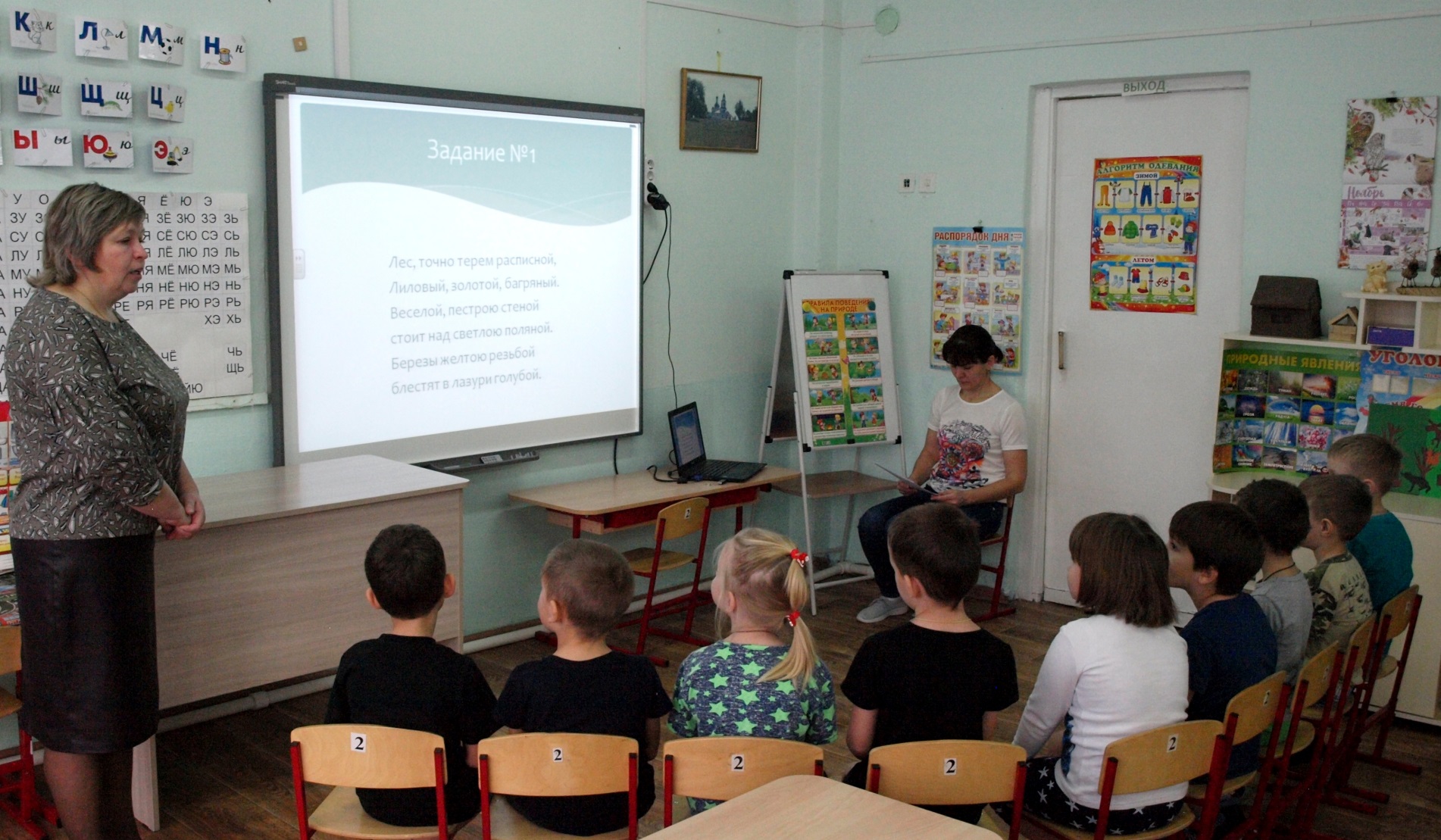 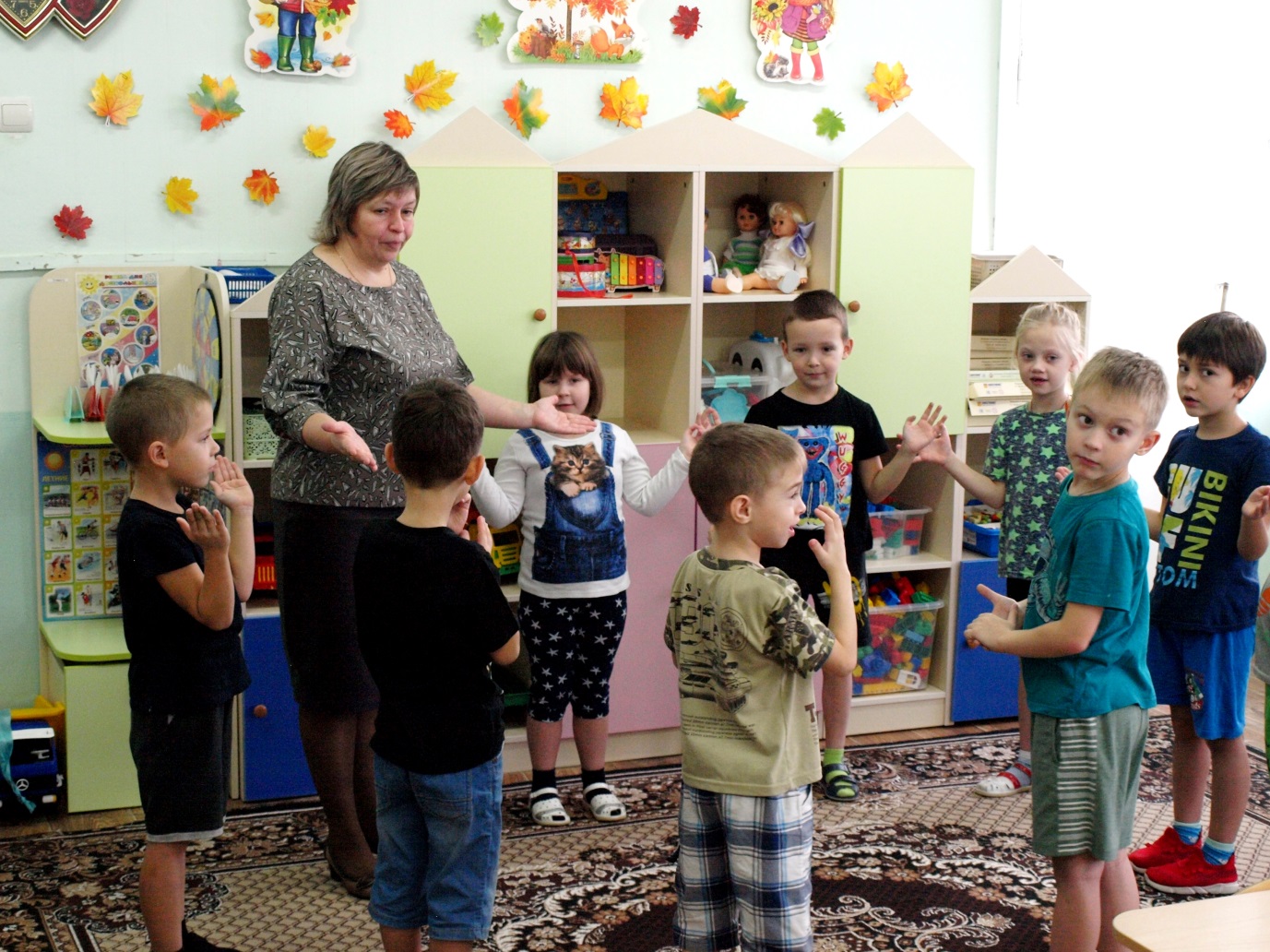 Доброе утро улыбчивым лицам. Доброе утро и солнцу и птицам. Пусть каждый становится добрым, доверчивым, пусть доброе продлиться до вечера.
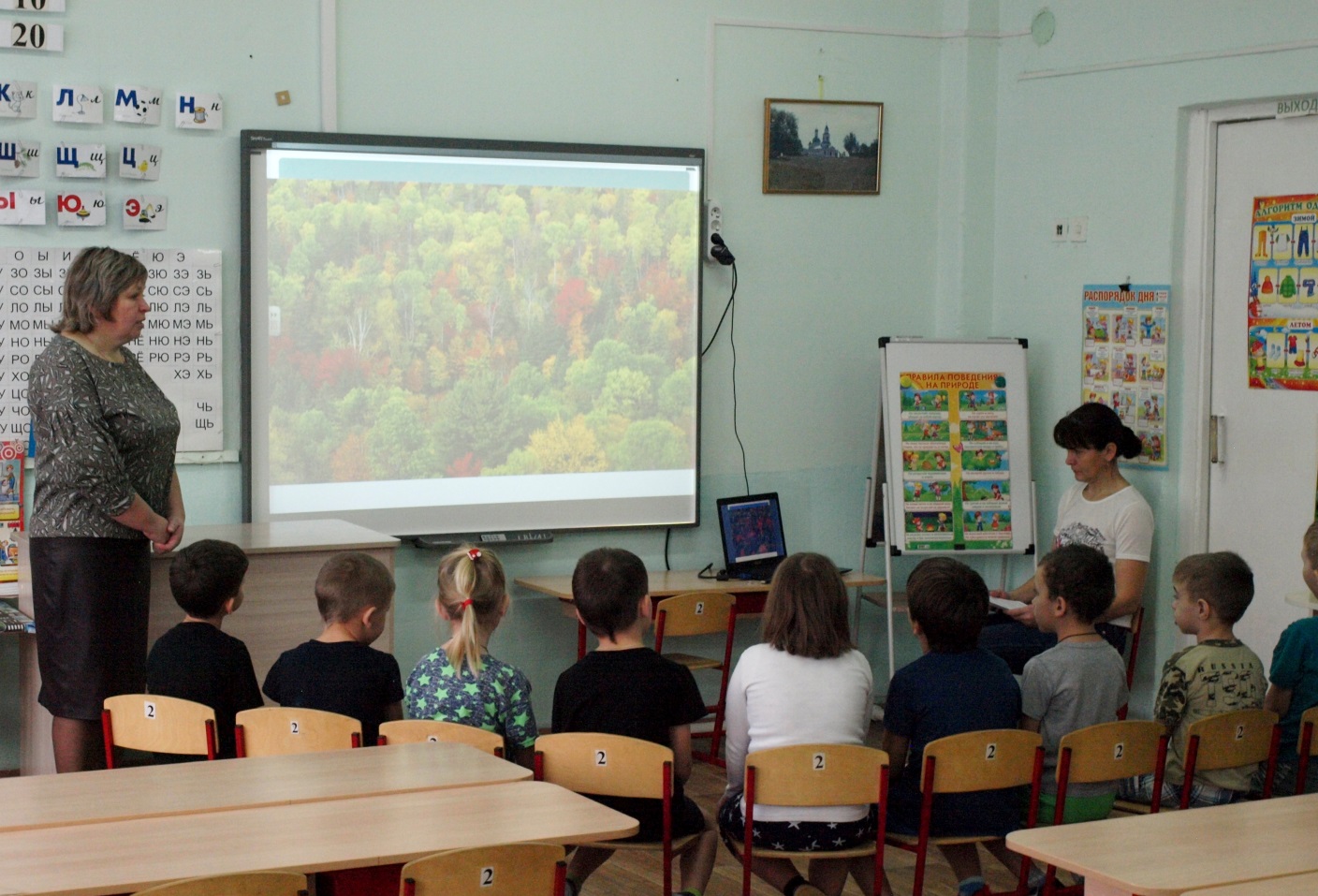 Лес, точно терем расписной, Лиловый, золотой, багряный. Веселой, пестрою стеной стоит над светлою поляной.
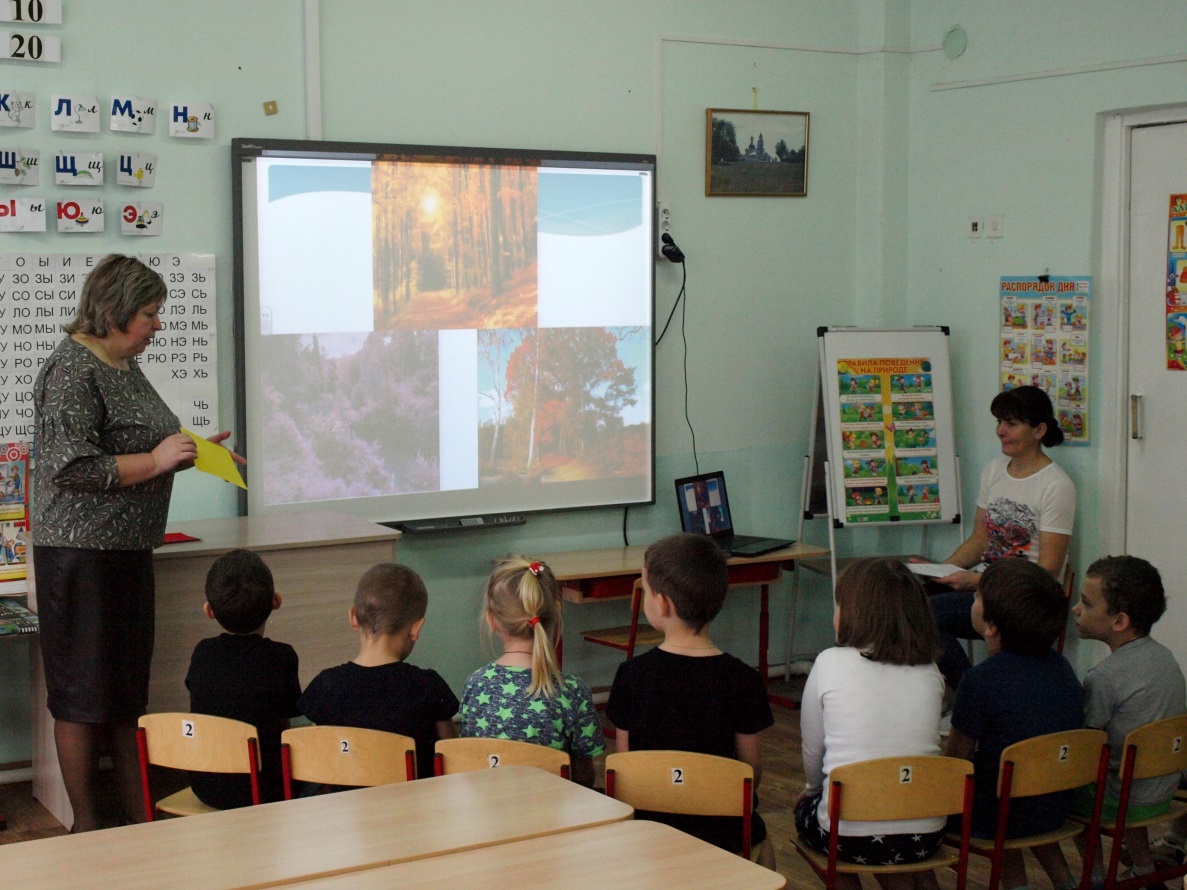 Багряный цвет- это ярко красный . А вот лиловый цвет сейчас посмотрим.
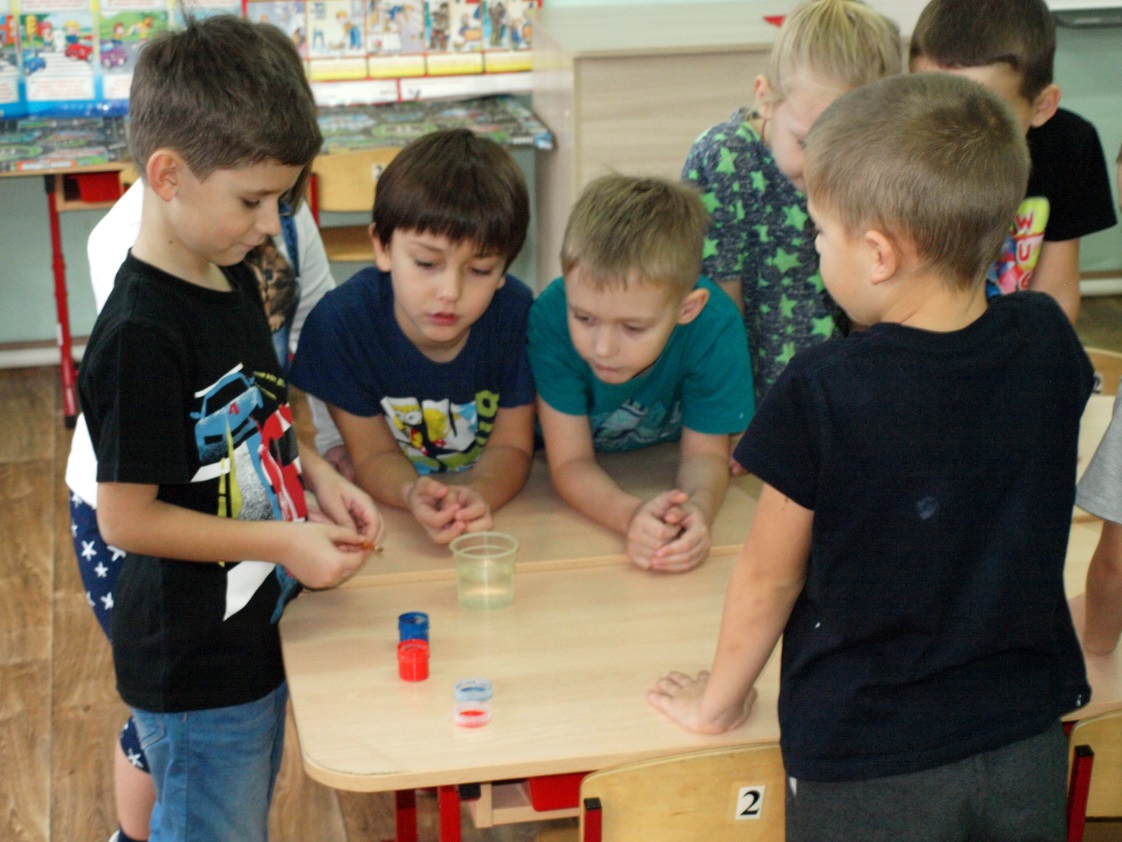 желтый цвет все знаем. Золотой цвет- это какой цвет?
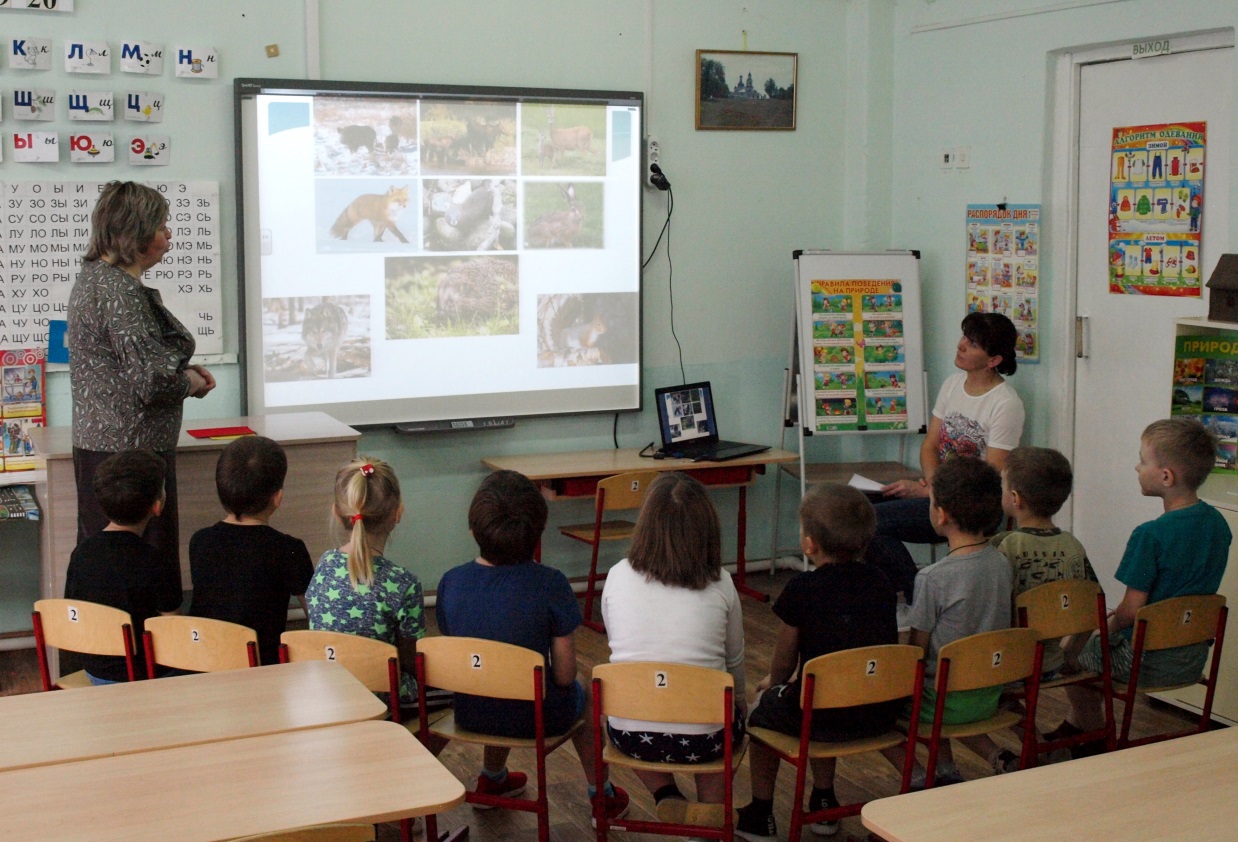 В лесу живут различные дикие животные. Какие дикие животные вам знакомы? – В лесу живут волк, заяц, лось, косуля, медведь, лиса.
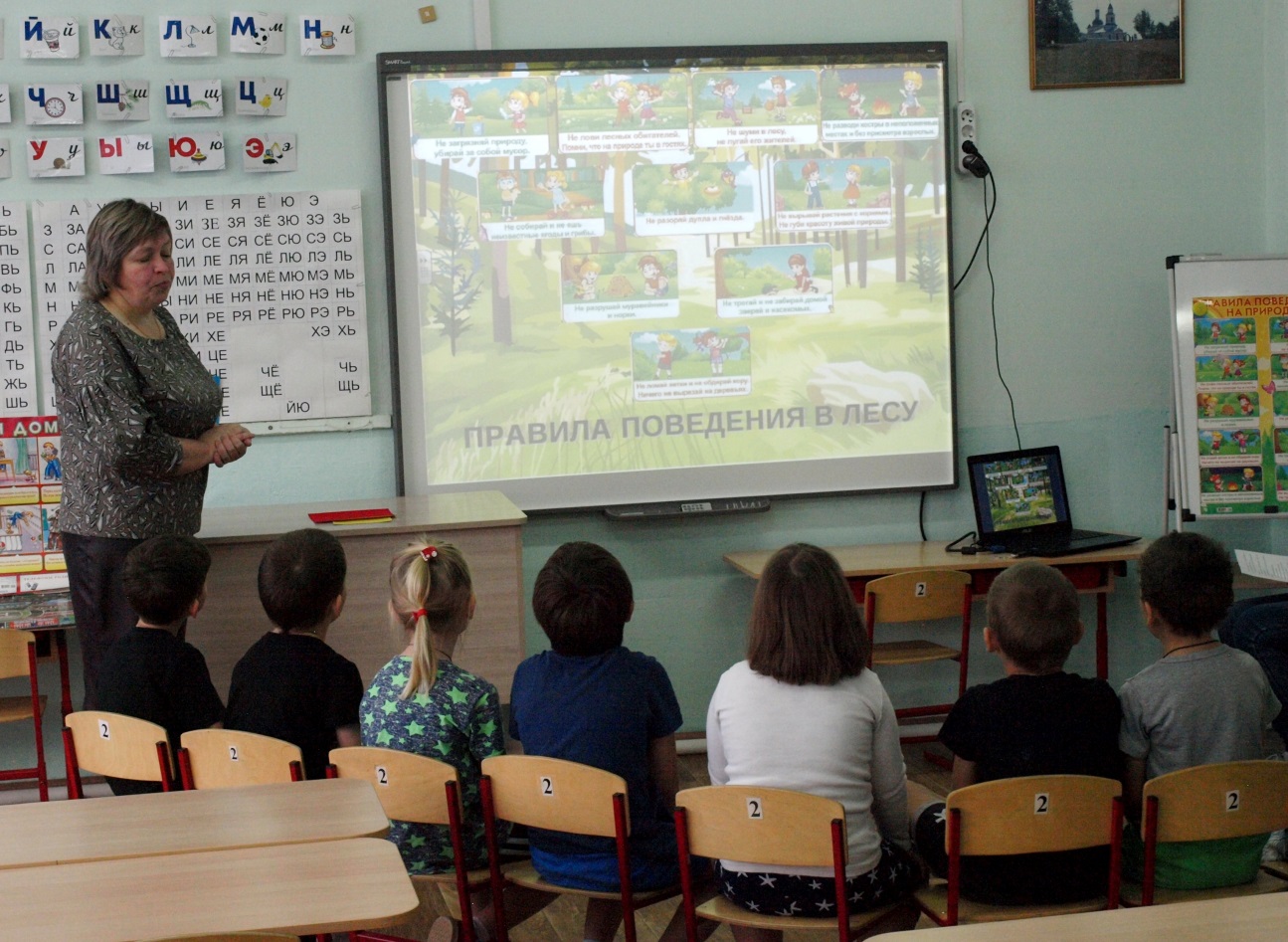 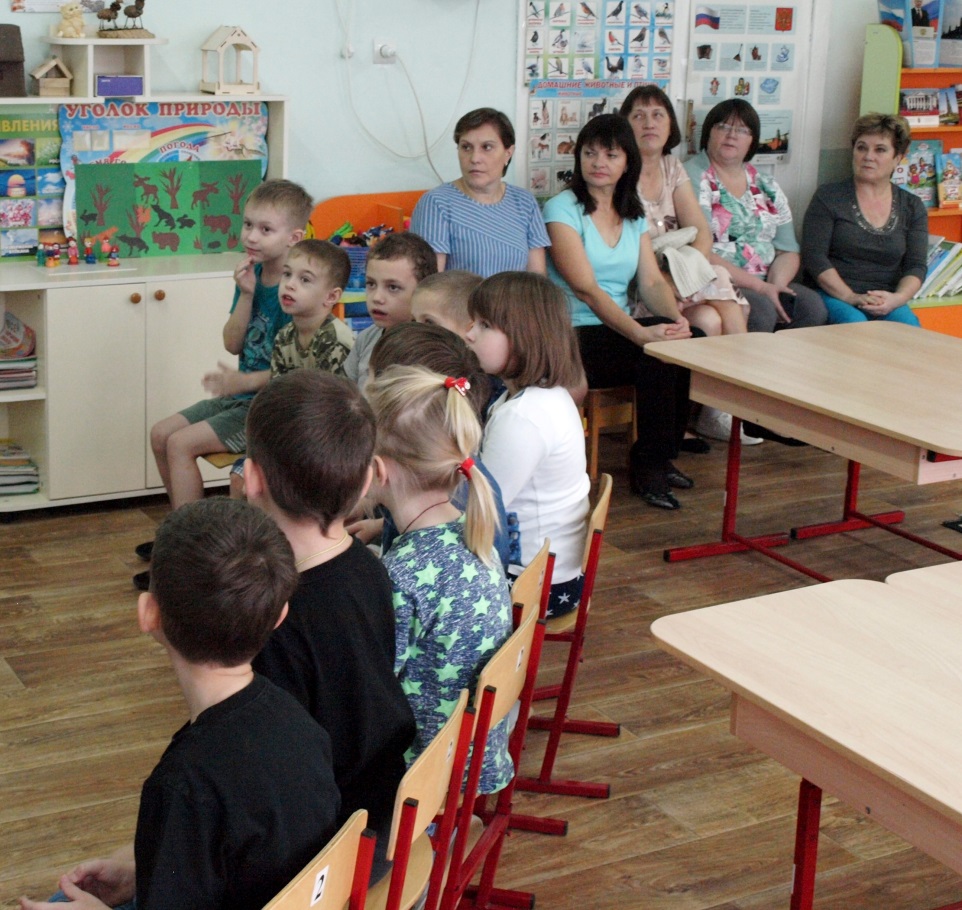 Ребята, давайте с вами вспомним правила поведения в лесу
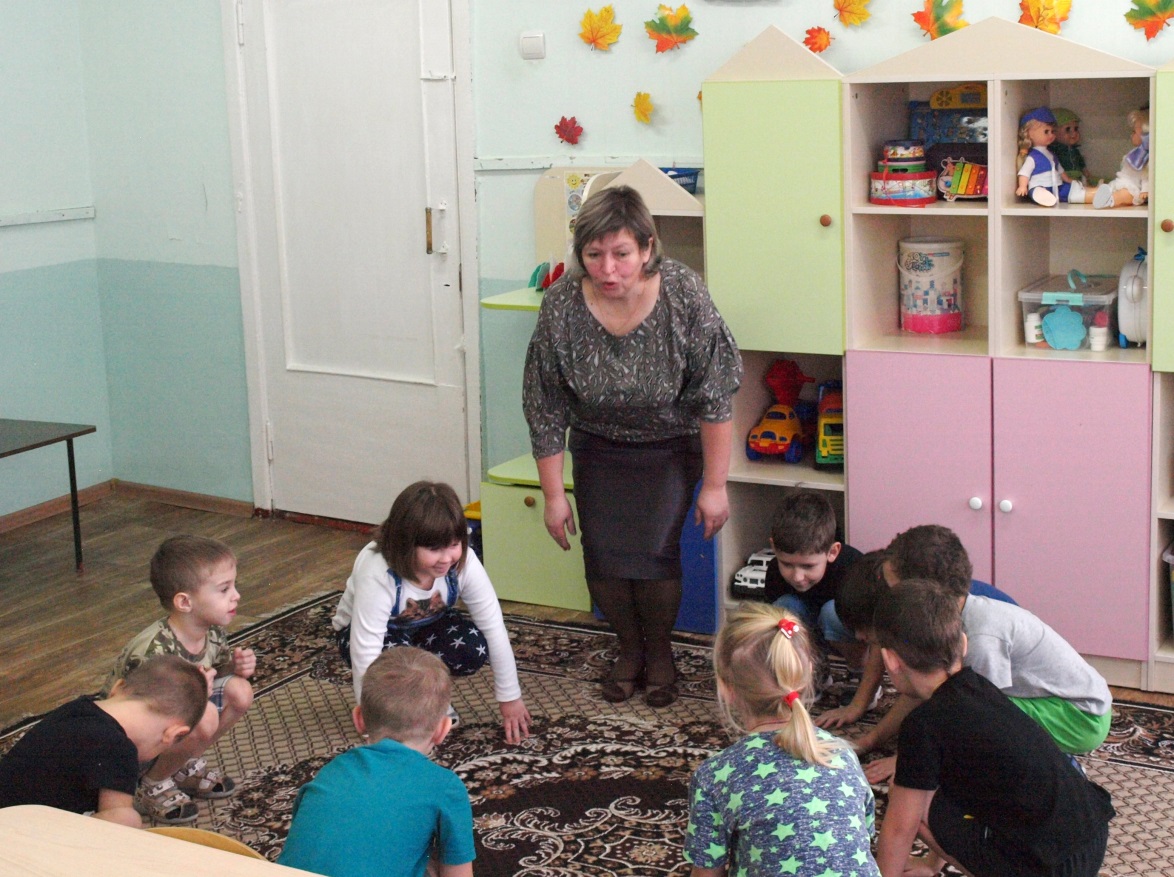 А сейчас мы отдохнем, физкультминутку проведем
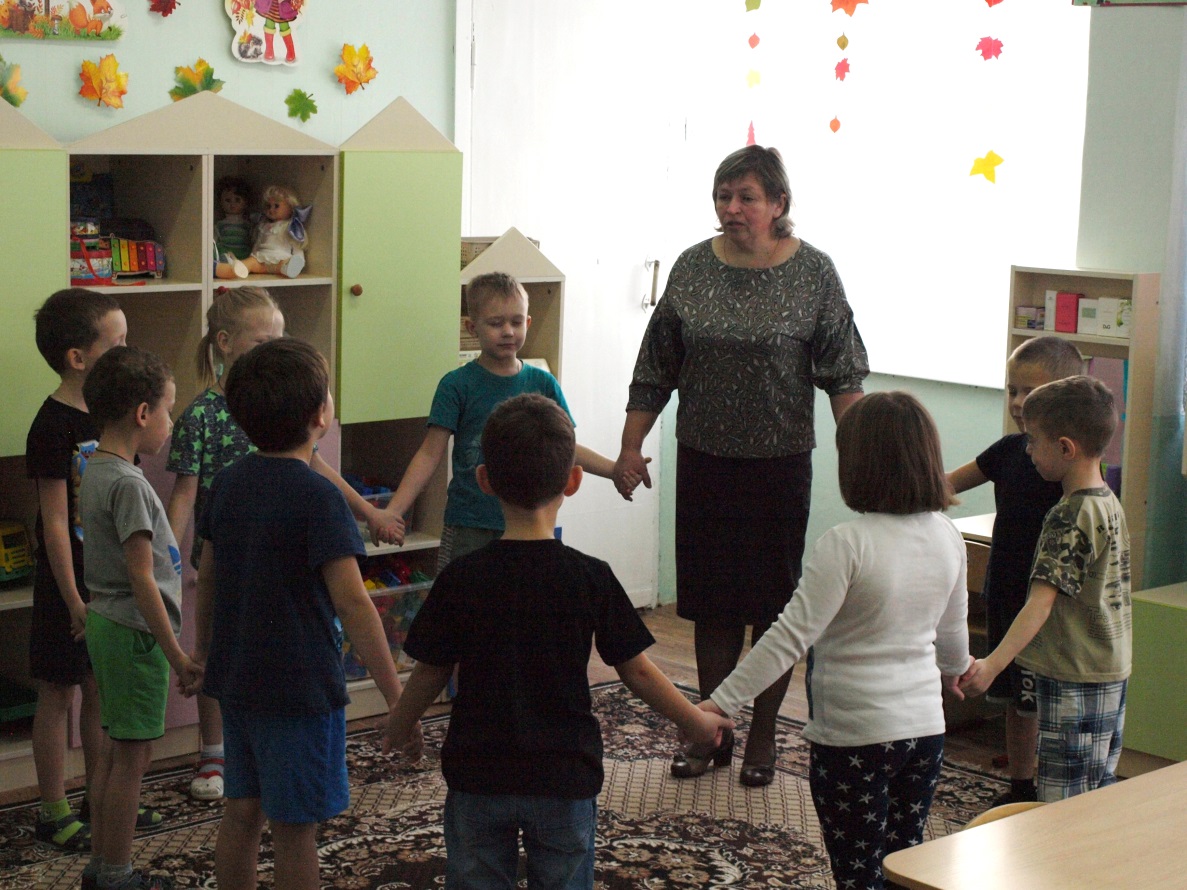 Игра 
«Назови признаки предмета»
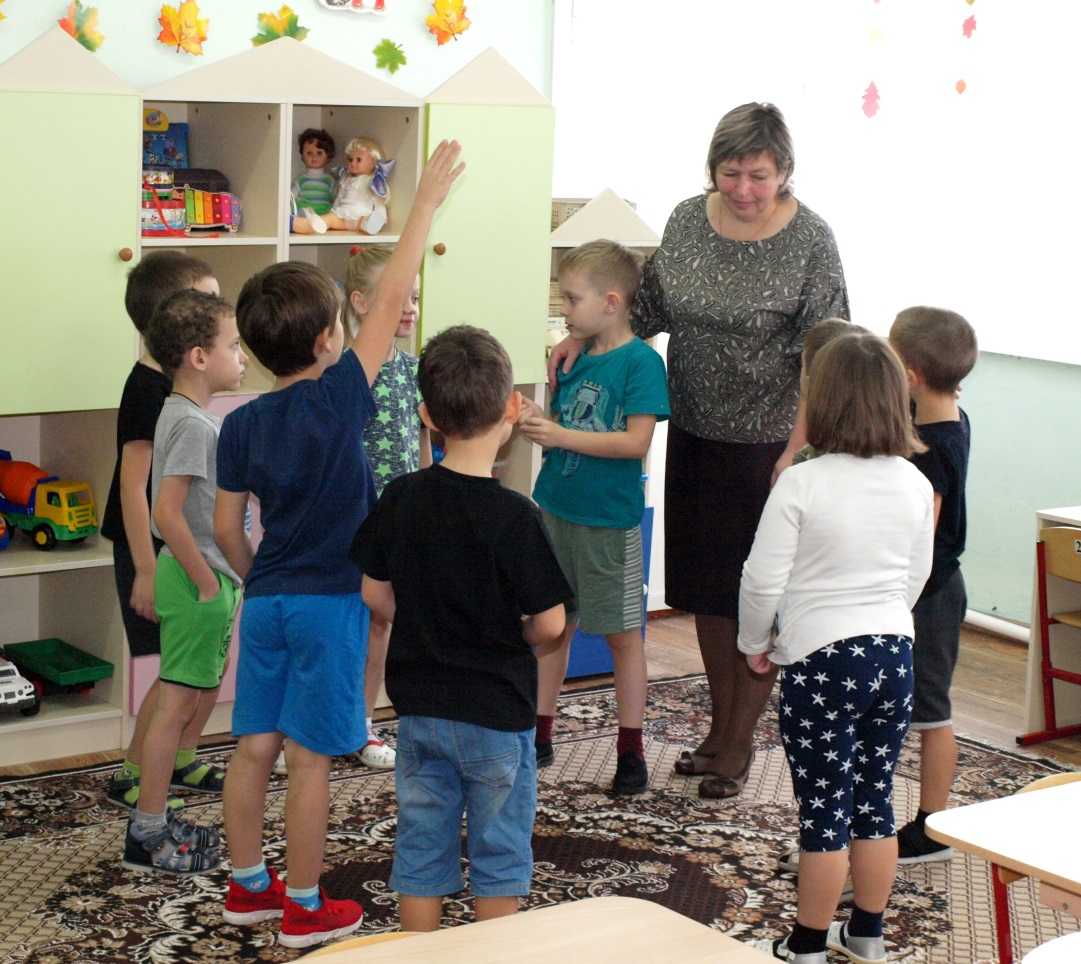 -Вот и приземлились мы в  наш детский сад